Morning Meeting Day 11
Fixing Mistakes
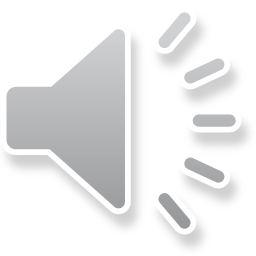 Fixing the Mistakes We Made and Learning From Them.
Everyone makes them and most people learn lessons from their mistakes.
We have talked about how to deal with little mistakes (last day)
Recognizing we made the mistake is the first step in dealing with it and learning from it.
Adults make small and big mistakes all the time and they follow the same strategies we are talking bout to overcome these mistakes.
Sizing up your mistake is important because it will dictate how you deal with it. In other words, how much effort you are going to need to put into it to make it right.
Is you problem small, medium, large or gigantic?
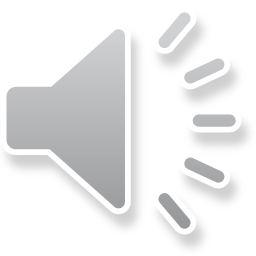 Sizing up Your Problem
Small (It Can Be Fixed Easily)
Medium (Can Be Fixed with a Little Effort
I forgot my lunch money.
I forgot to finish my homework.
I lost something on the way to school.
I did all my work wrong.
I yelled at a friend.
I broke a toy belonging to a friend.
I got caught in a lie.
I told a friend’s secret.
I took something that didn’t belong to me.
I really hurt someone’s feelings.
I made fun of someone and embarrassed them.
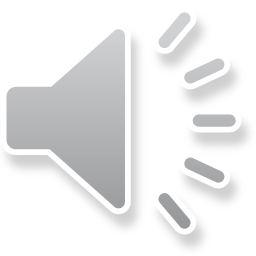 Sizing Up Your Mistake
Big (This is going to take a lot of time and Help from Others to Fix)
Gigantic (You are Part of a Group Mistake)
Stealing
Vandalizing
Internet Bullying
Spreading Rumors about Someone.
Physical Violence
Cheating
Racism
Cultural or Religious Stereotyping
These things cause hatred and irrational actions against innocent people.
Throughout history civilizations have been scarred because of this.
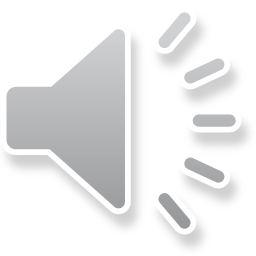 ORANGE SHIRT DAY
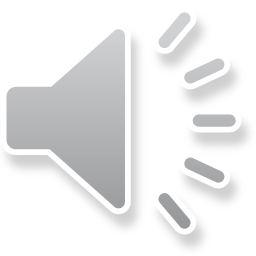 Orange Shirt Day
What do you know about Orange Shirt Day? Is it more than simply wearing an orange shirt?

Why is it important for us to participate in OSD when this is about something that happened so long ago?

Why is it important to understand about history?
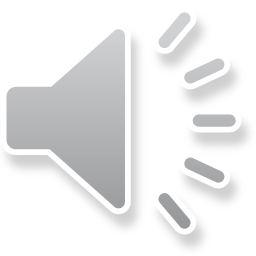 Read the story Stolen Words
Will you wear an orange shirt on Wednesday?

Will it matter if you do?

What does it say about us that we are making the effort for reconciliation?
Watch the read aloud on Youtube and then discuss why it is important for us to understand about residential schools and acknowledge the hurt it has created for many generations.
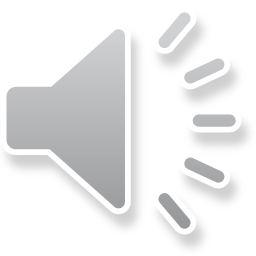 Today’s Celebrations and Jokes
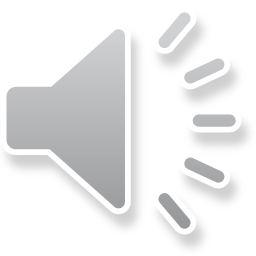 Add a Slide Title - 5